ỦY BAN NHÂN DÂN QUẬN 1
PHÒNG GIÁO DỤC VÀ ĐÀO TẠO
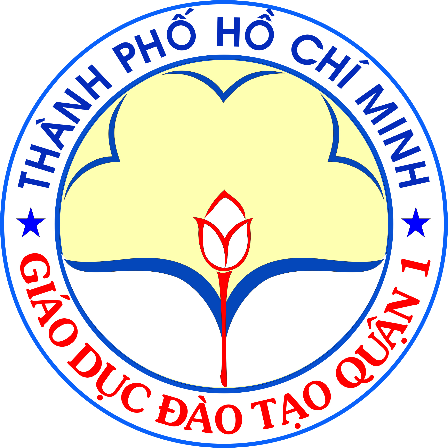 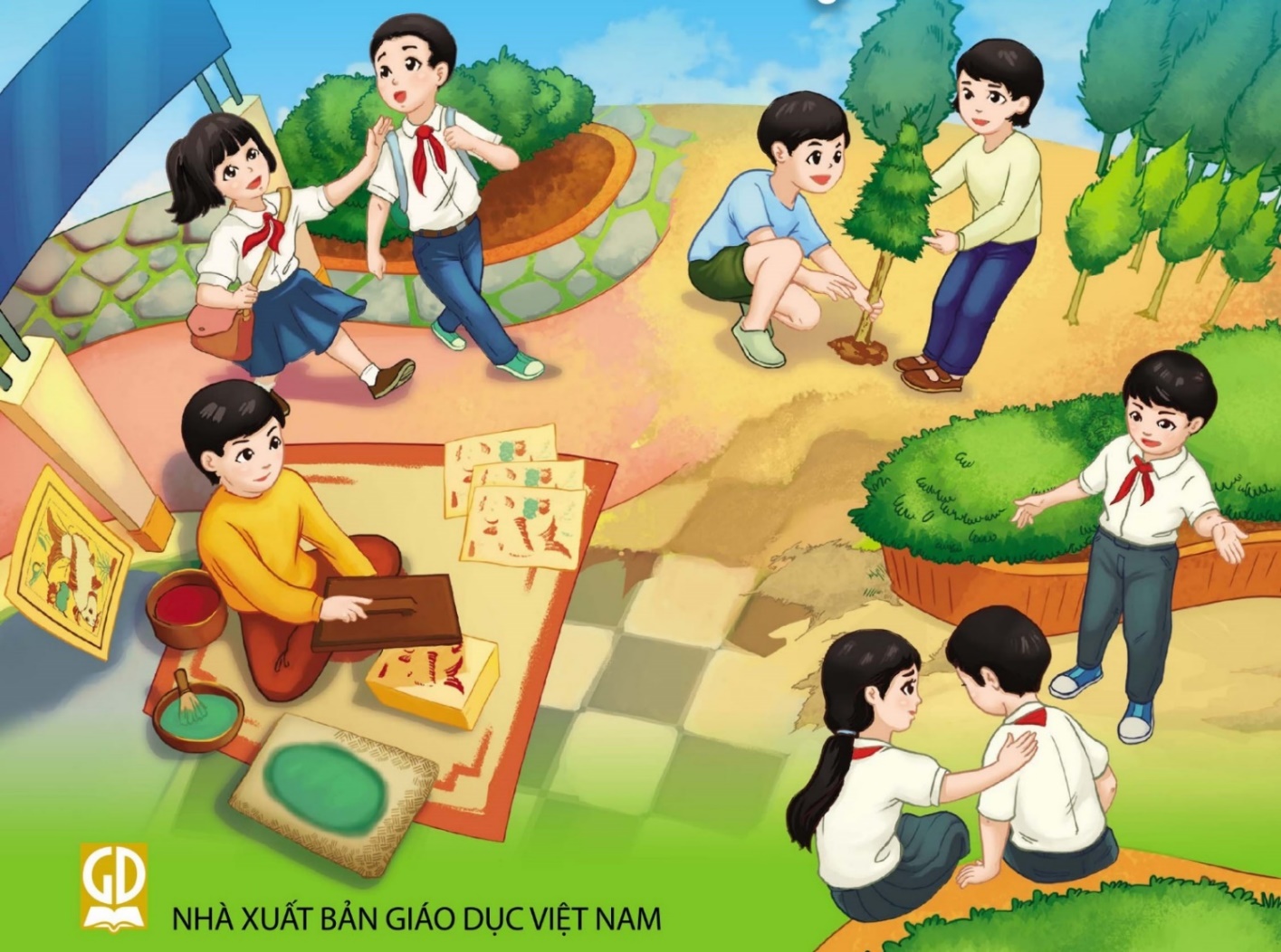 LÀM QUEN VỚI MÔN HOẠT ĐỘNG TRẢI NGHIỆM, HƯỚNG NGHIỆP LỚP 6
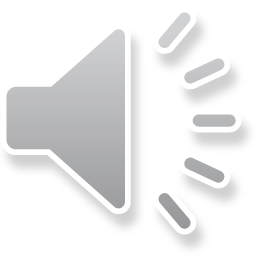 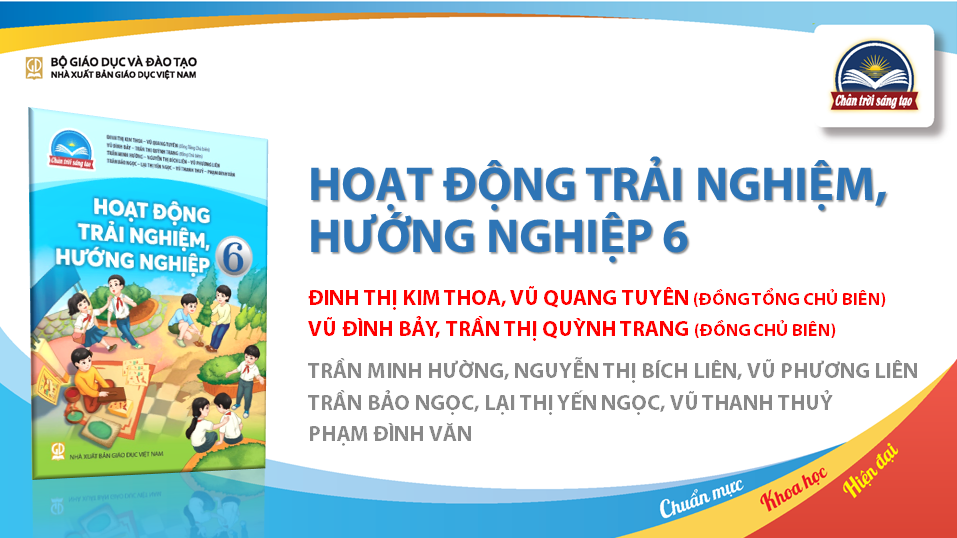 Nhóm
CHÂN TRỜI SÁNG TẠO
BỘ SGK HOẠT ĐỘNG TRẢI NGHIỆM, HƯỚNG NGHIỆP  6
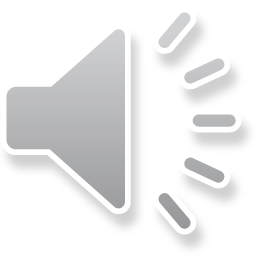 TỪNG BƯỚC ĐẾN VỚI NHỮNG HOẠT ĐỘNG TRẢI NGHIỆM, HƯỚNG NGHIỆP
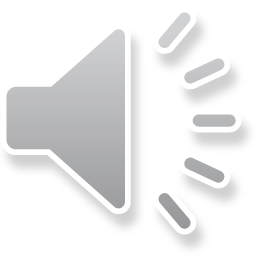 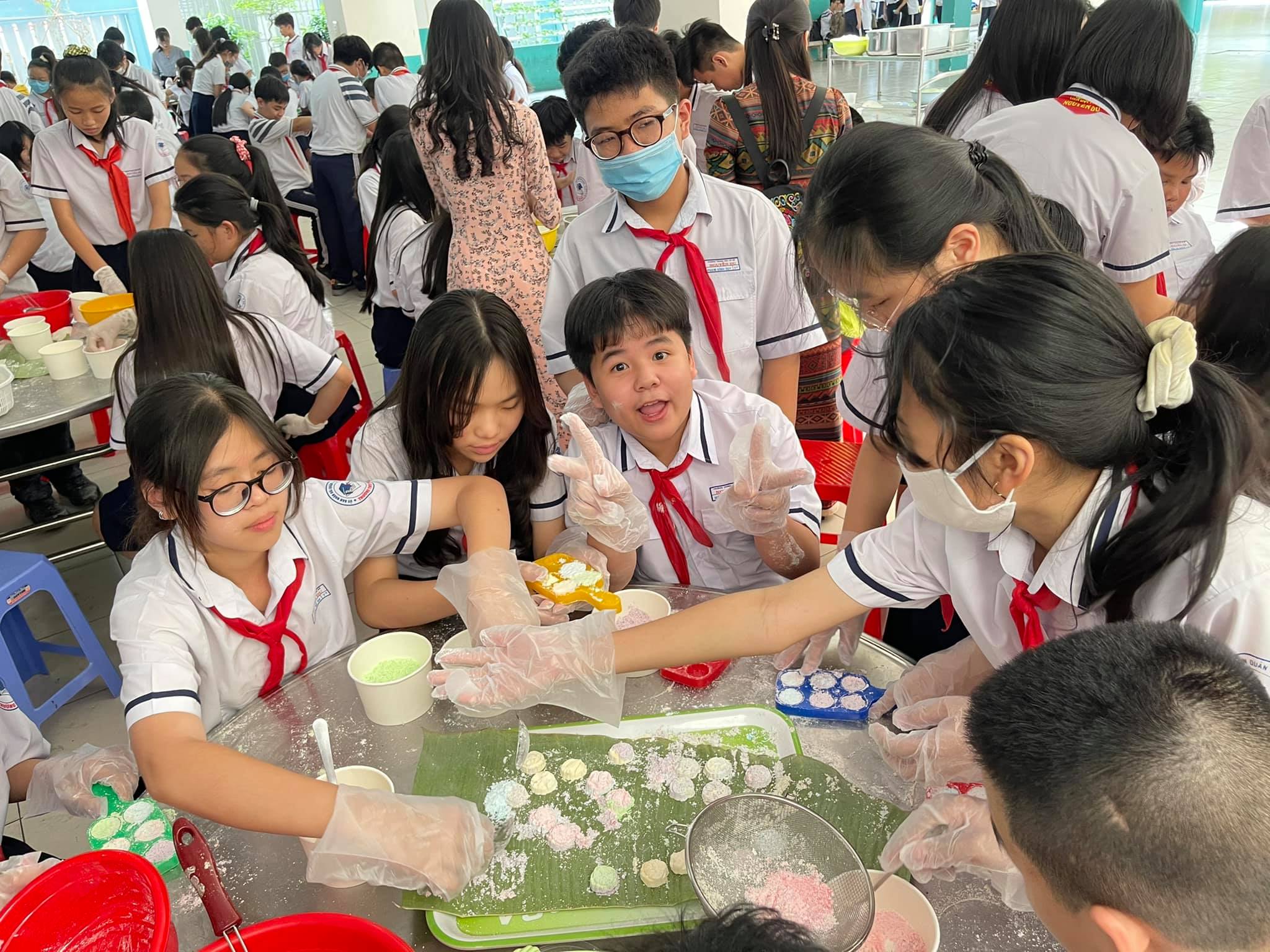 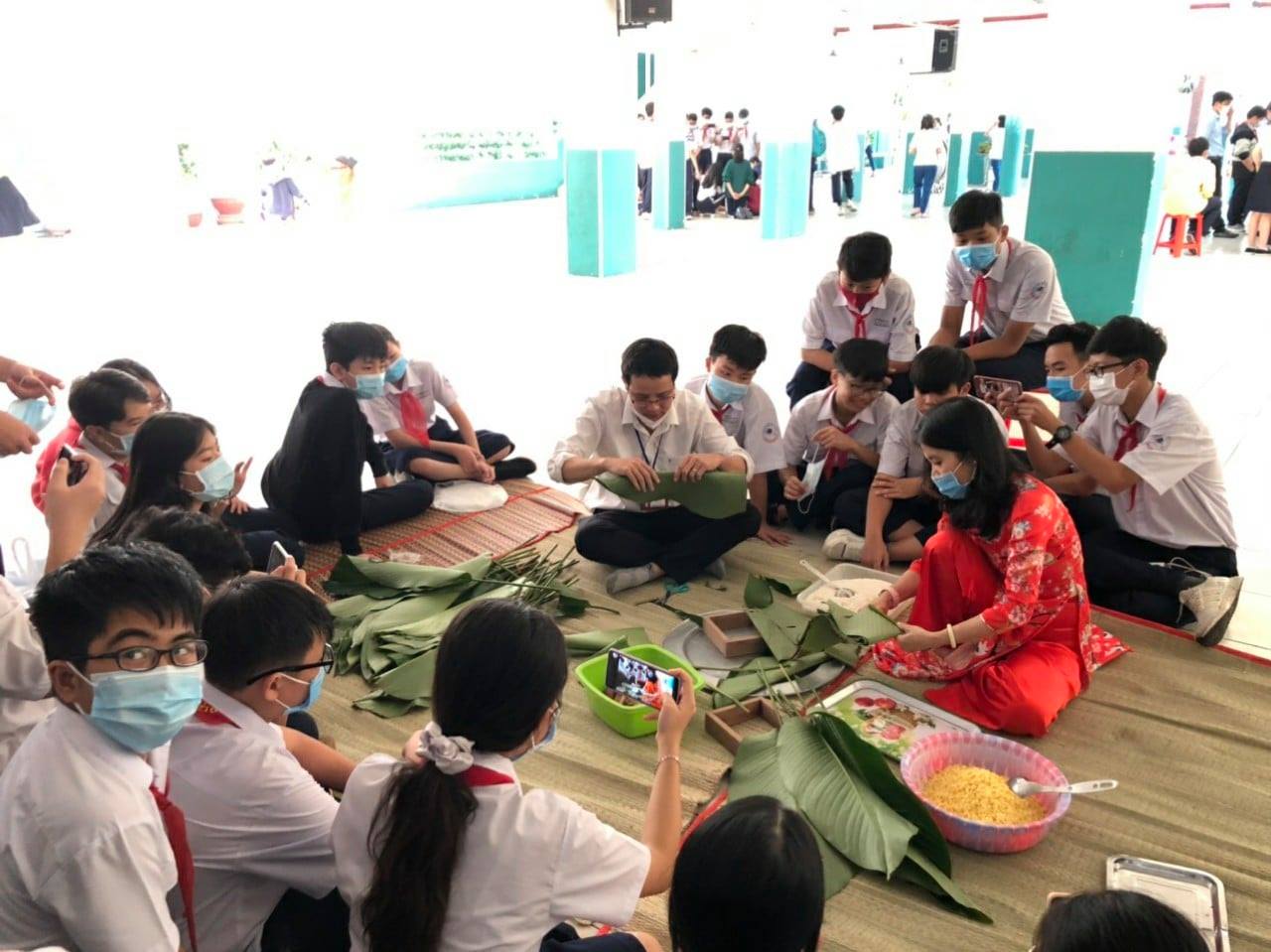 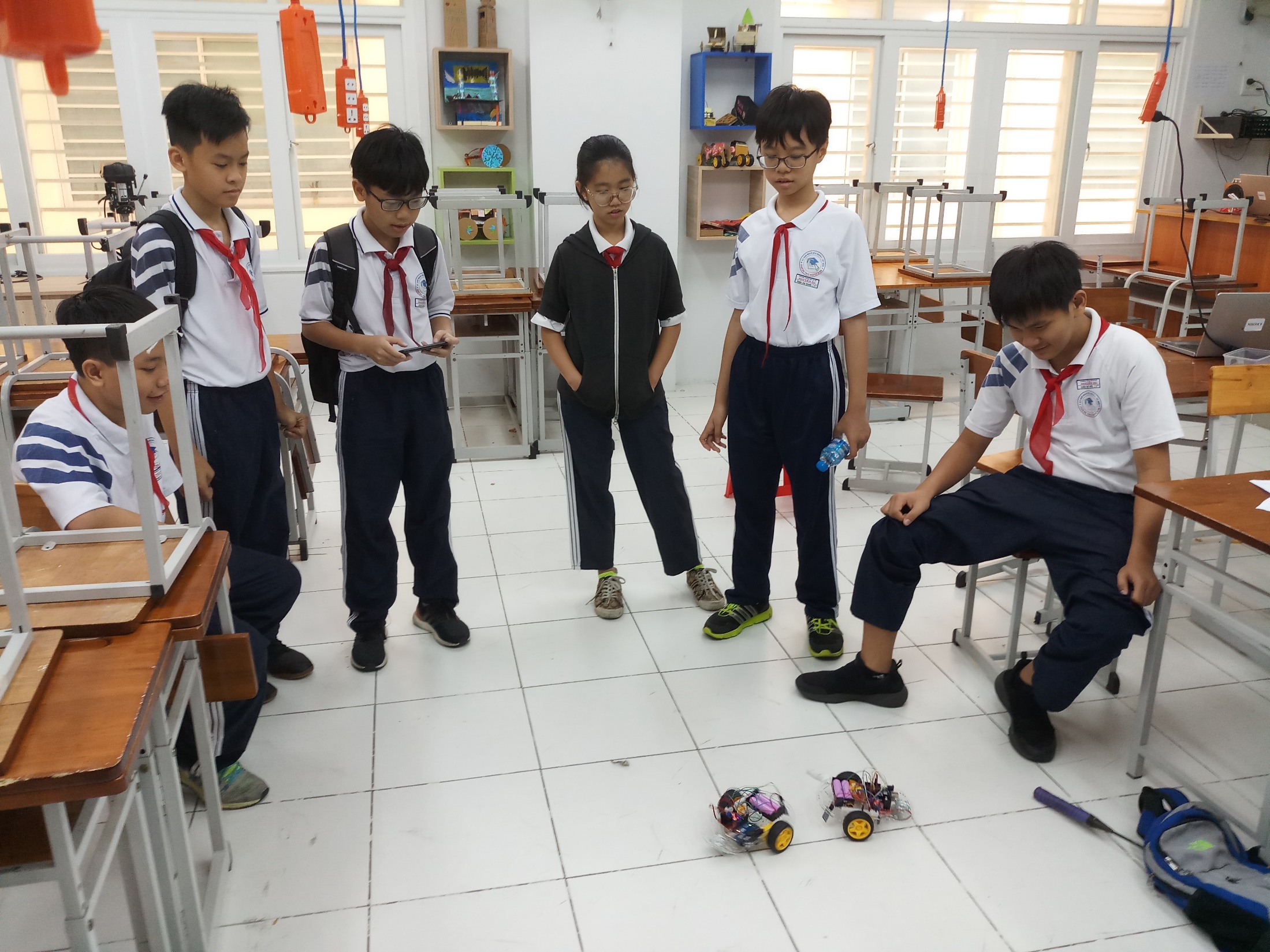 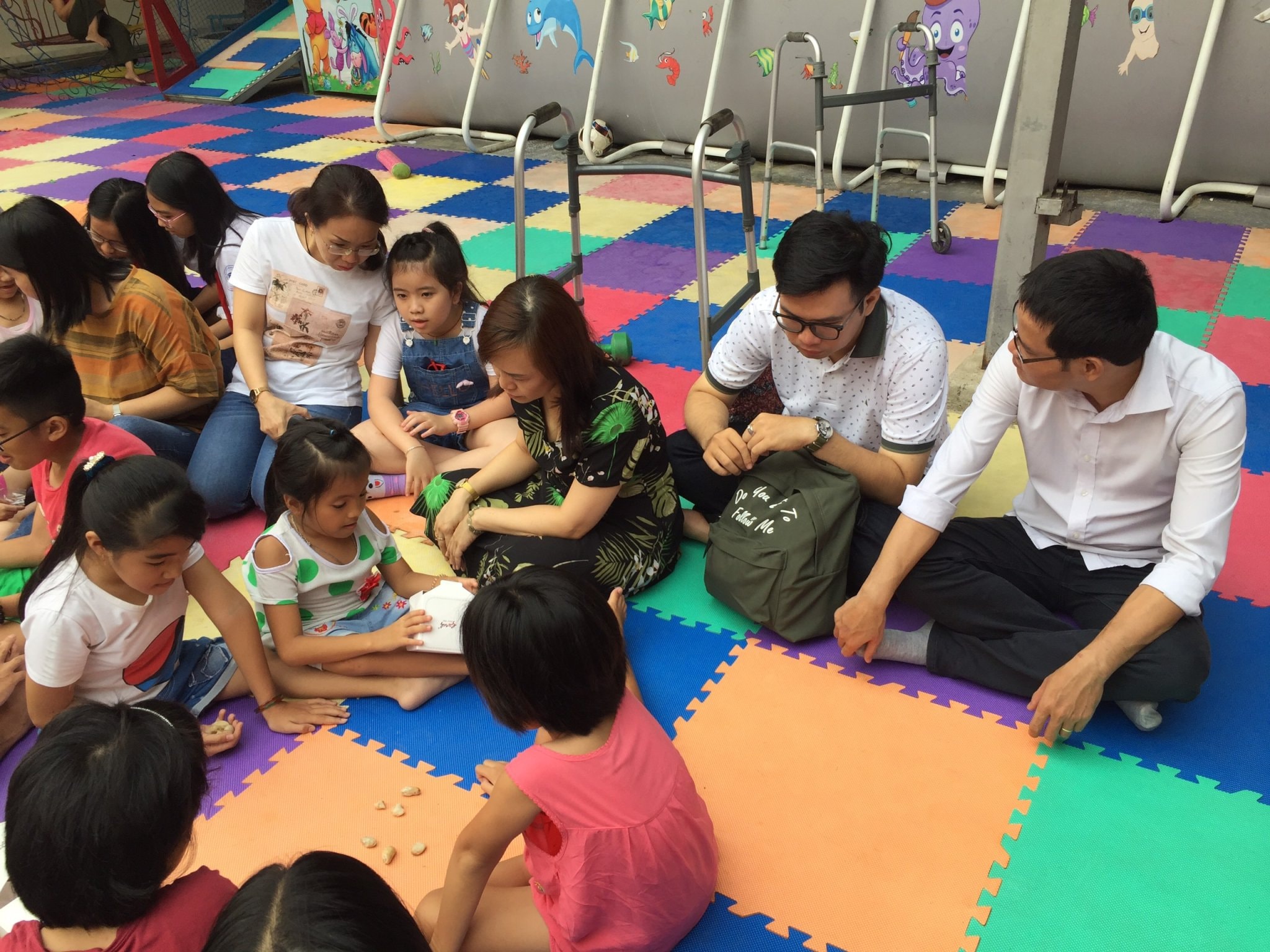 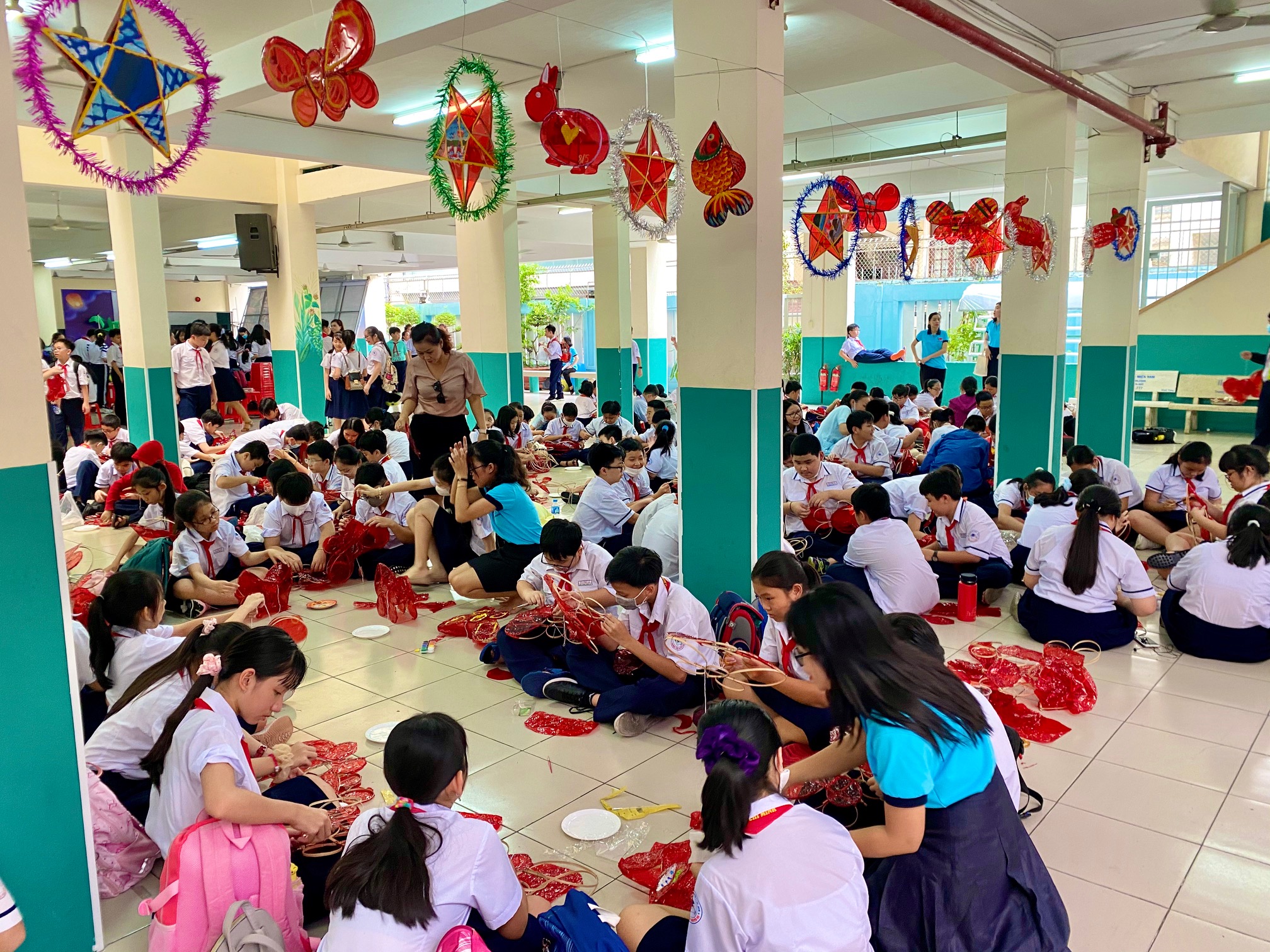 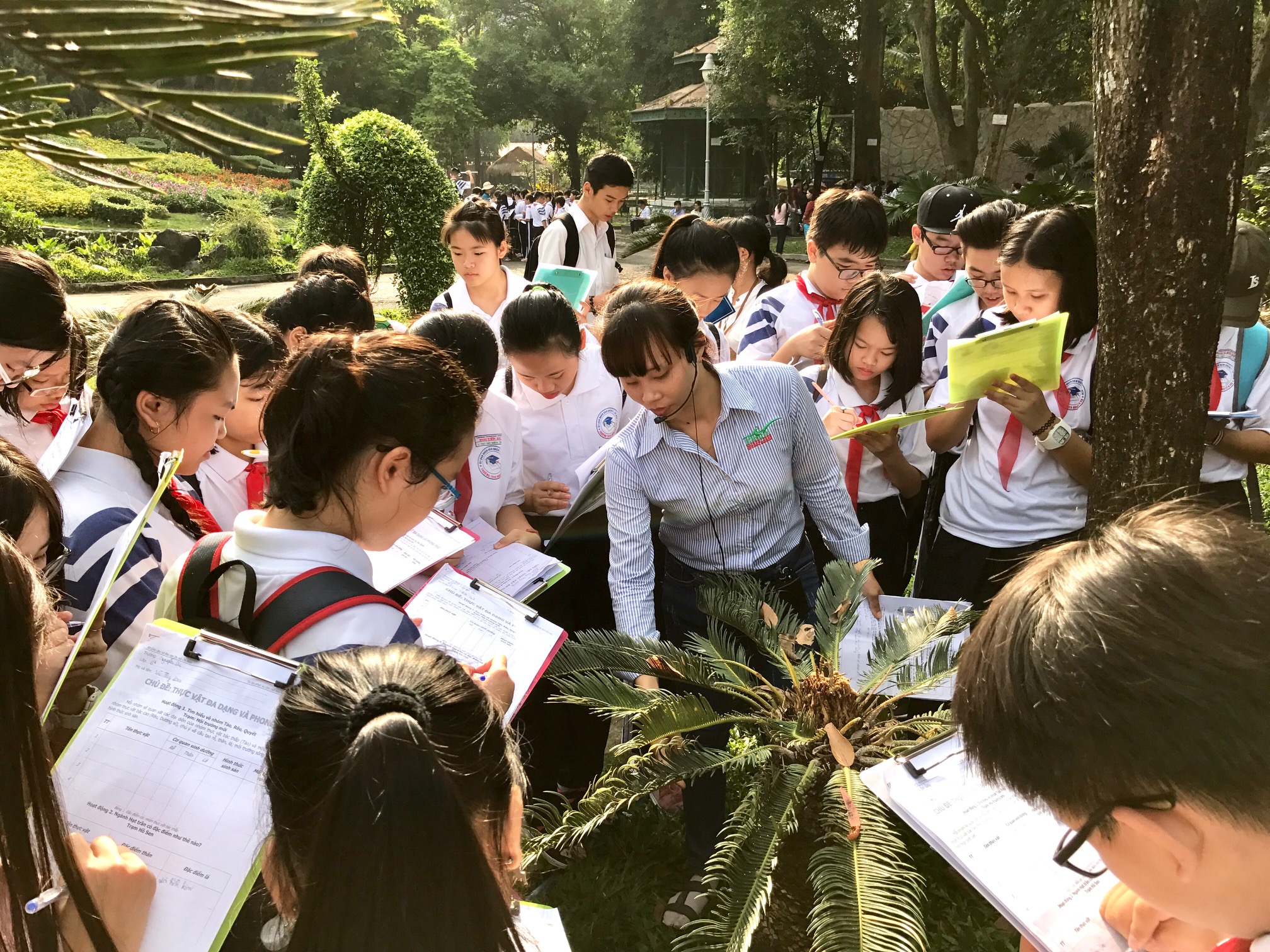 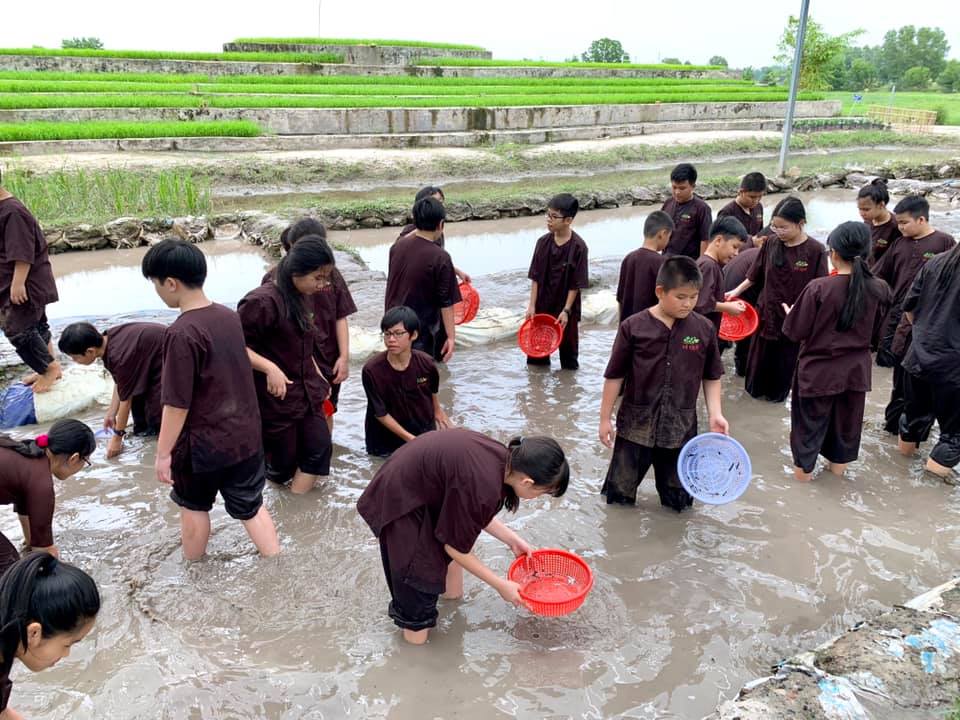 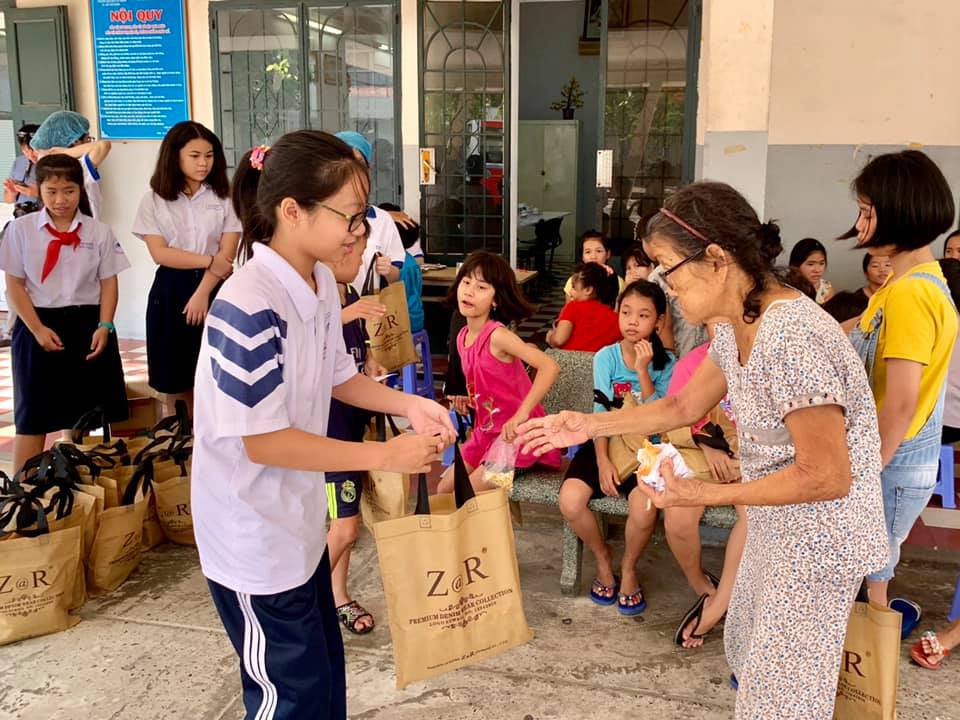 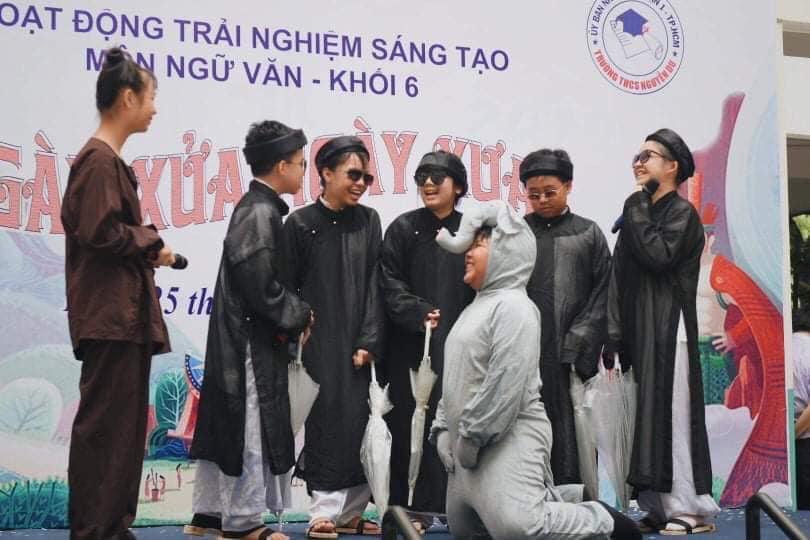 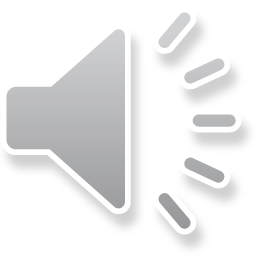 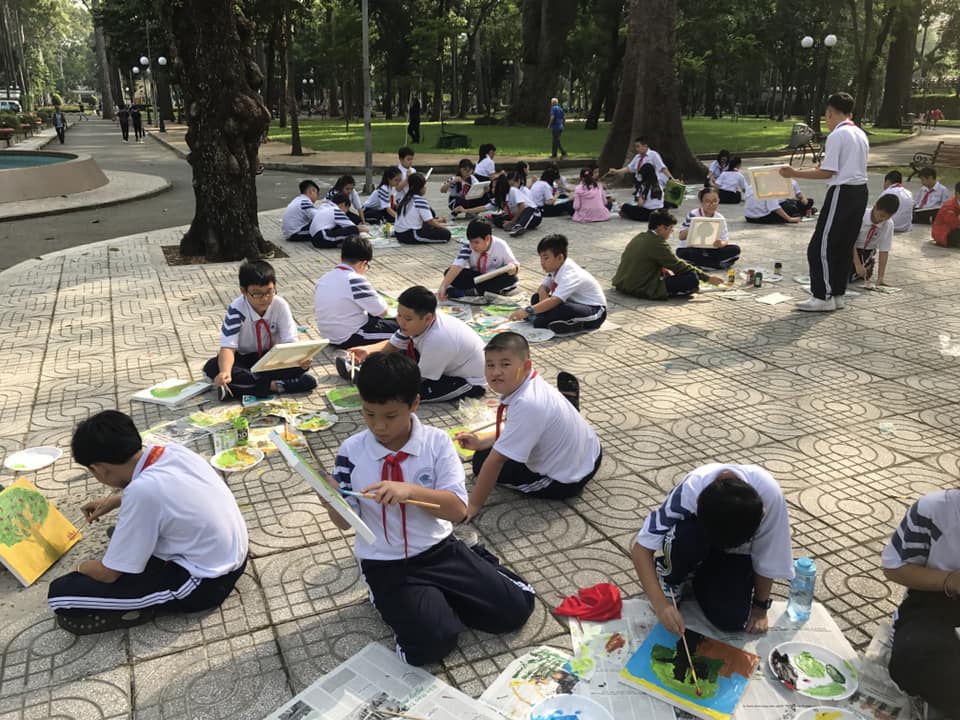 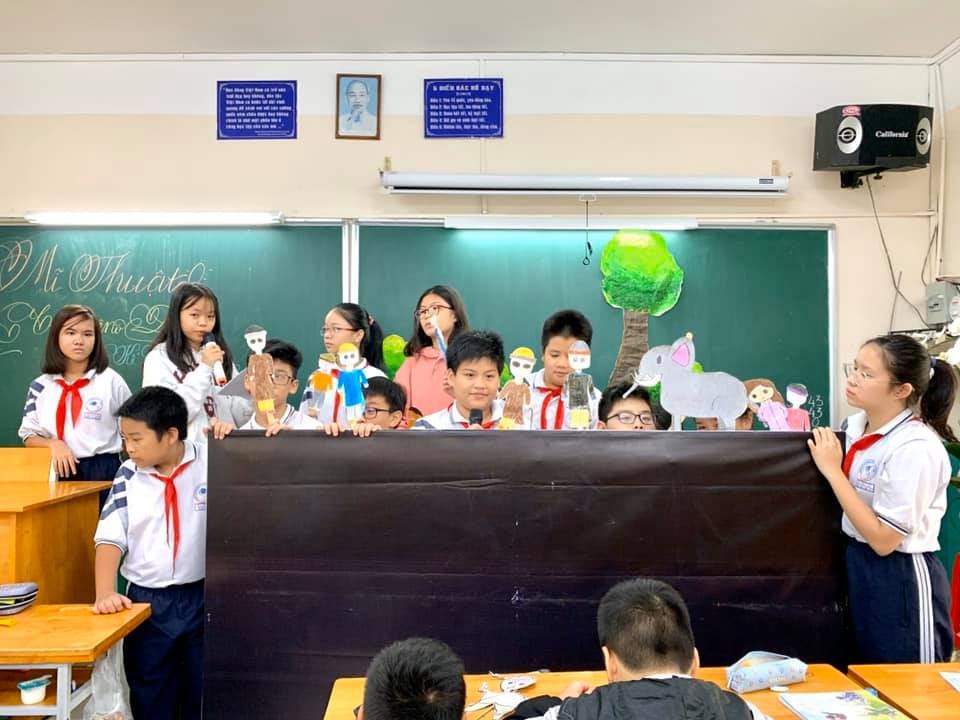 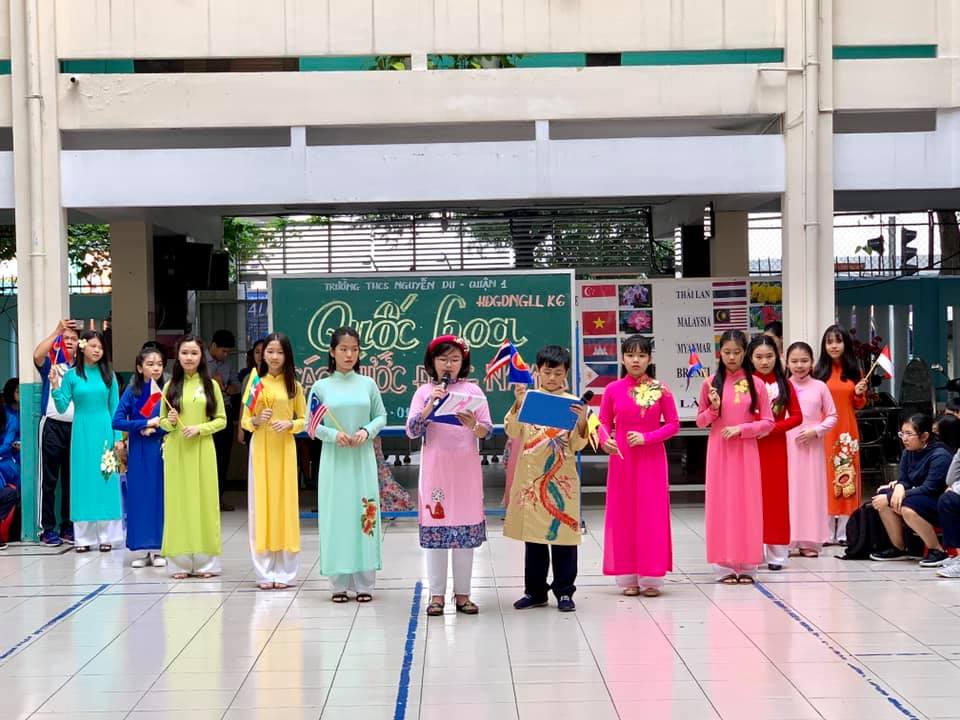 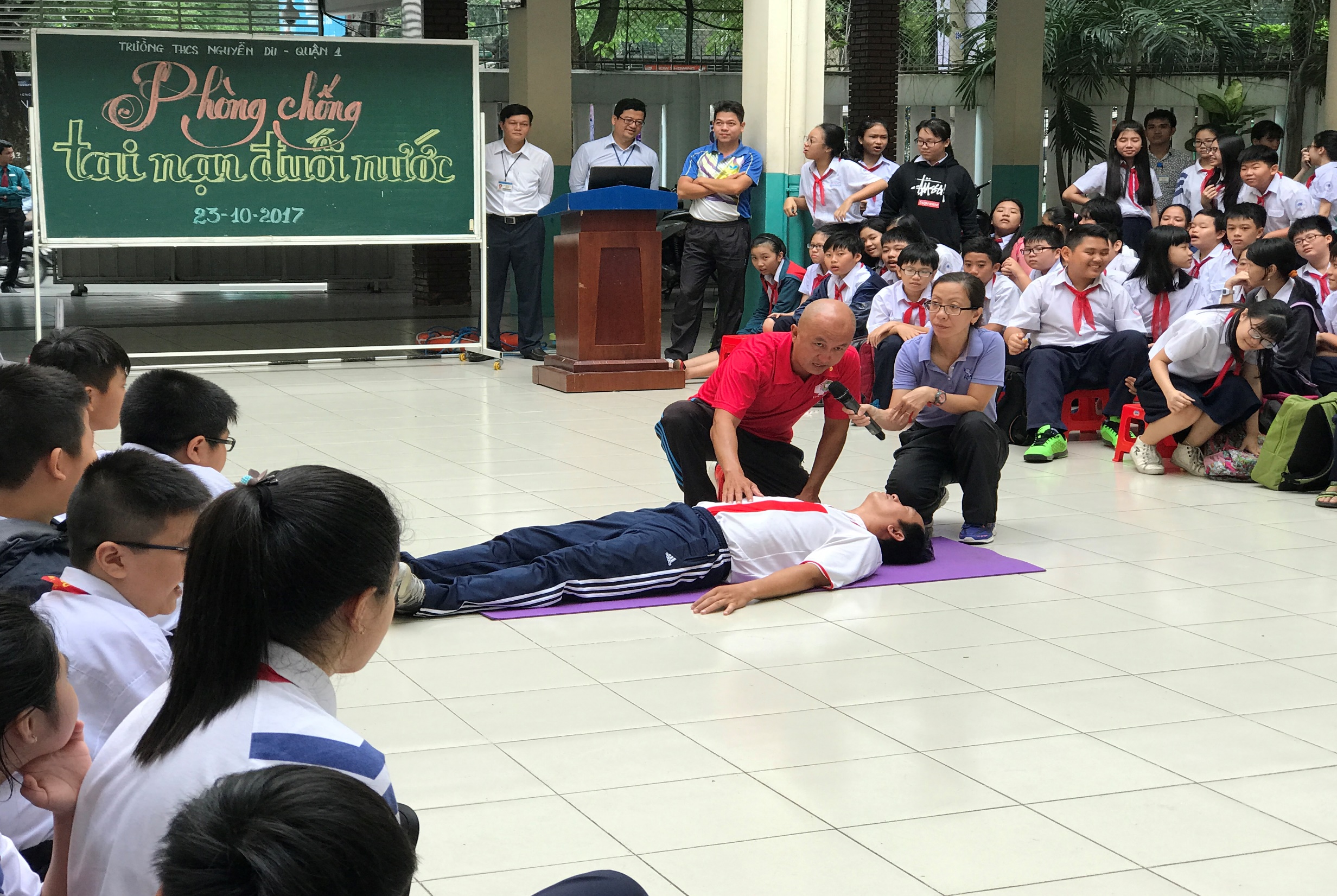 LOẠI HÌNH HOẠT ĐỘNG
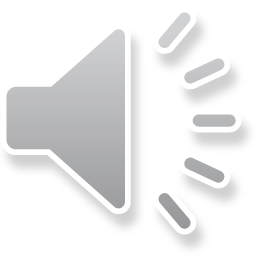 ĐÁNH GIÁ KẾT QUẢ
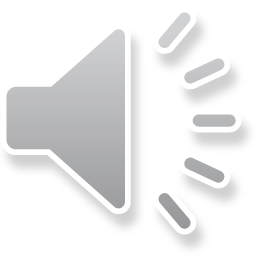 ĐỒNG HÀNH CÙNG CON
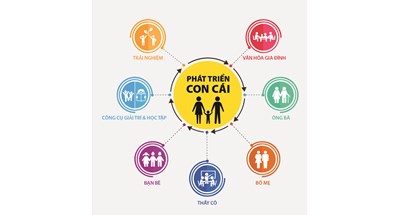 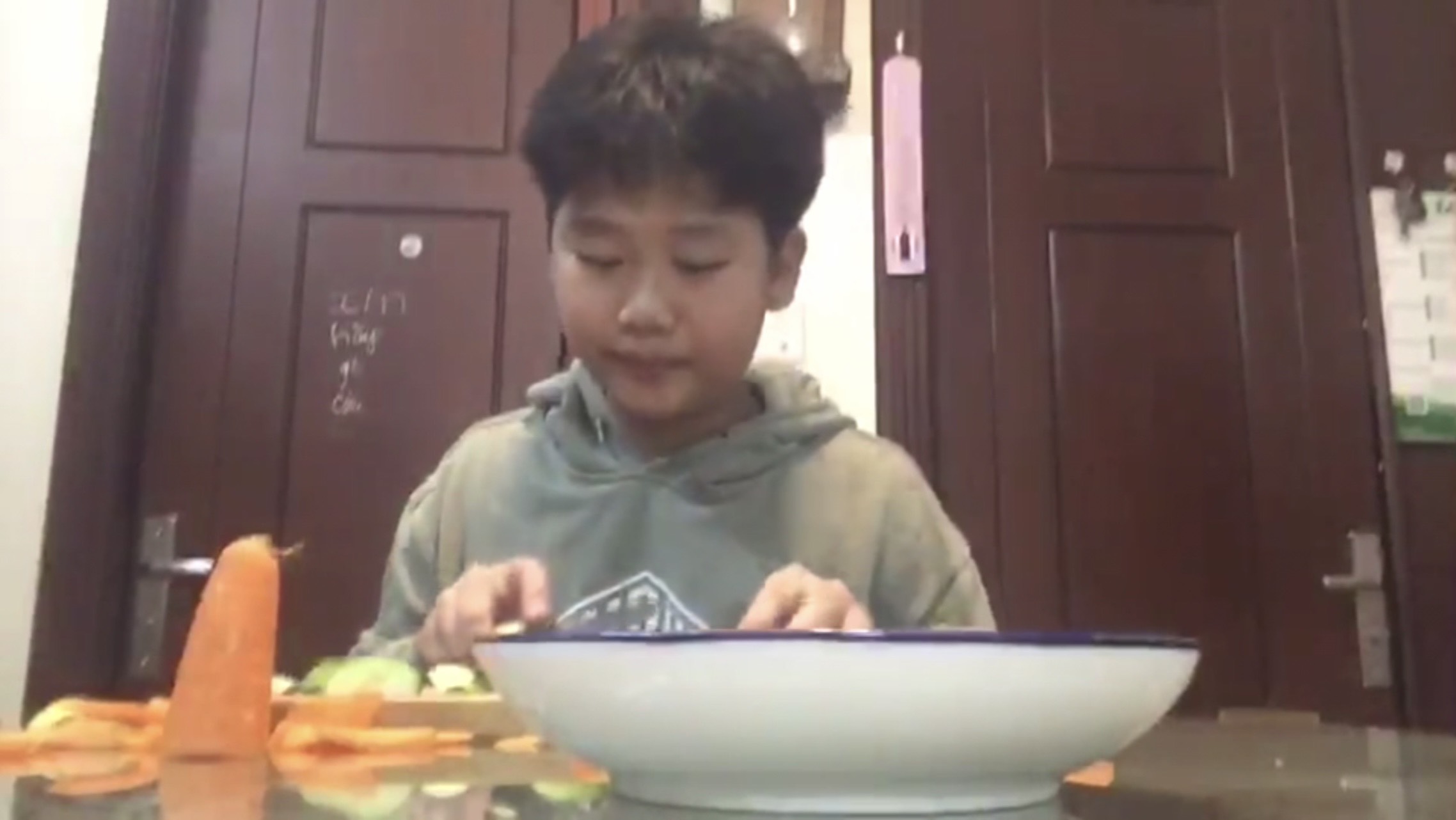 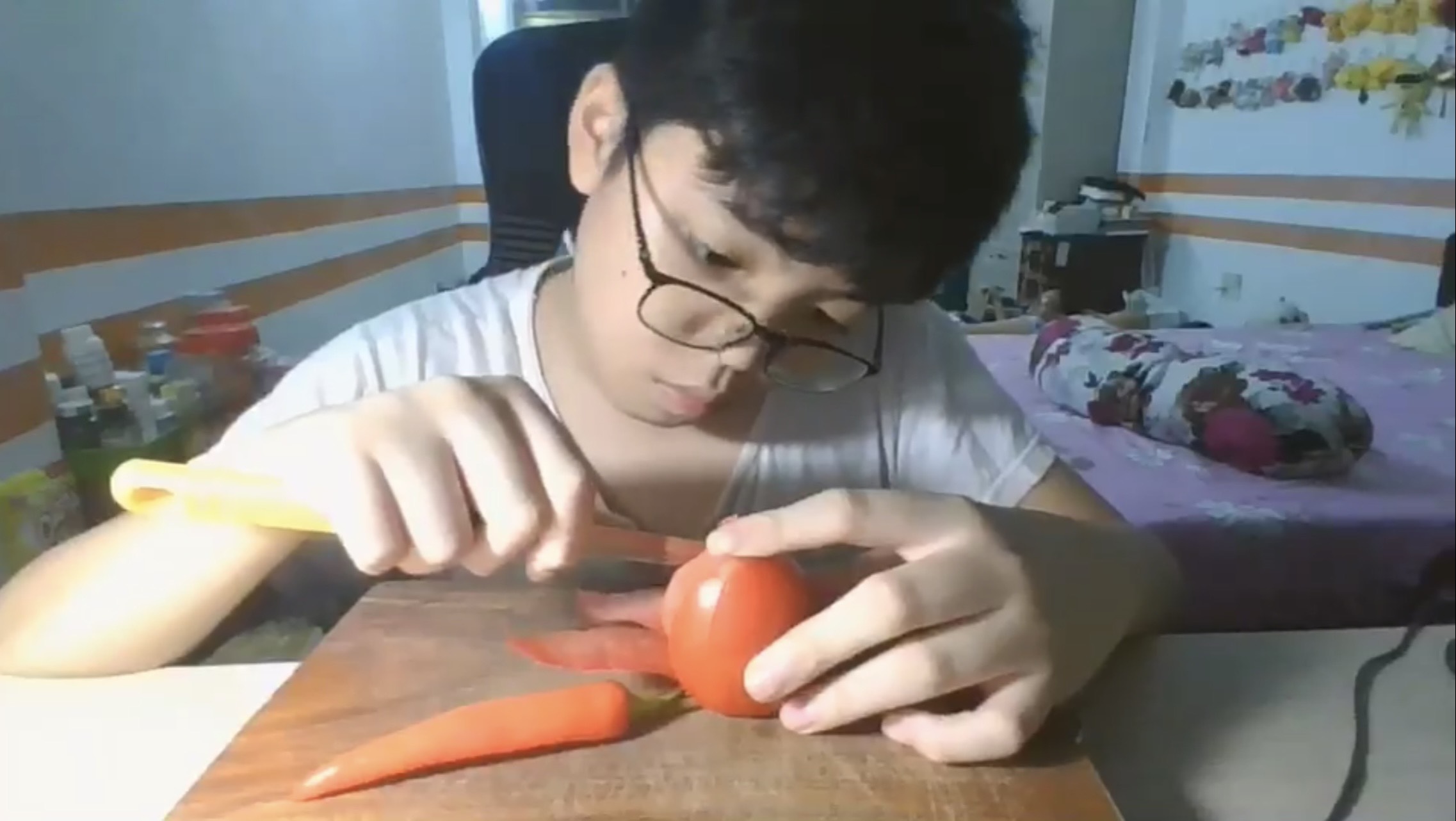 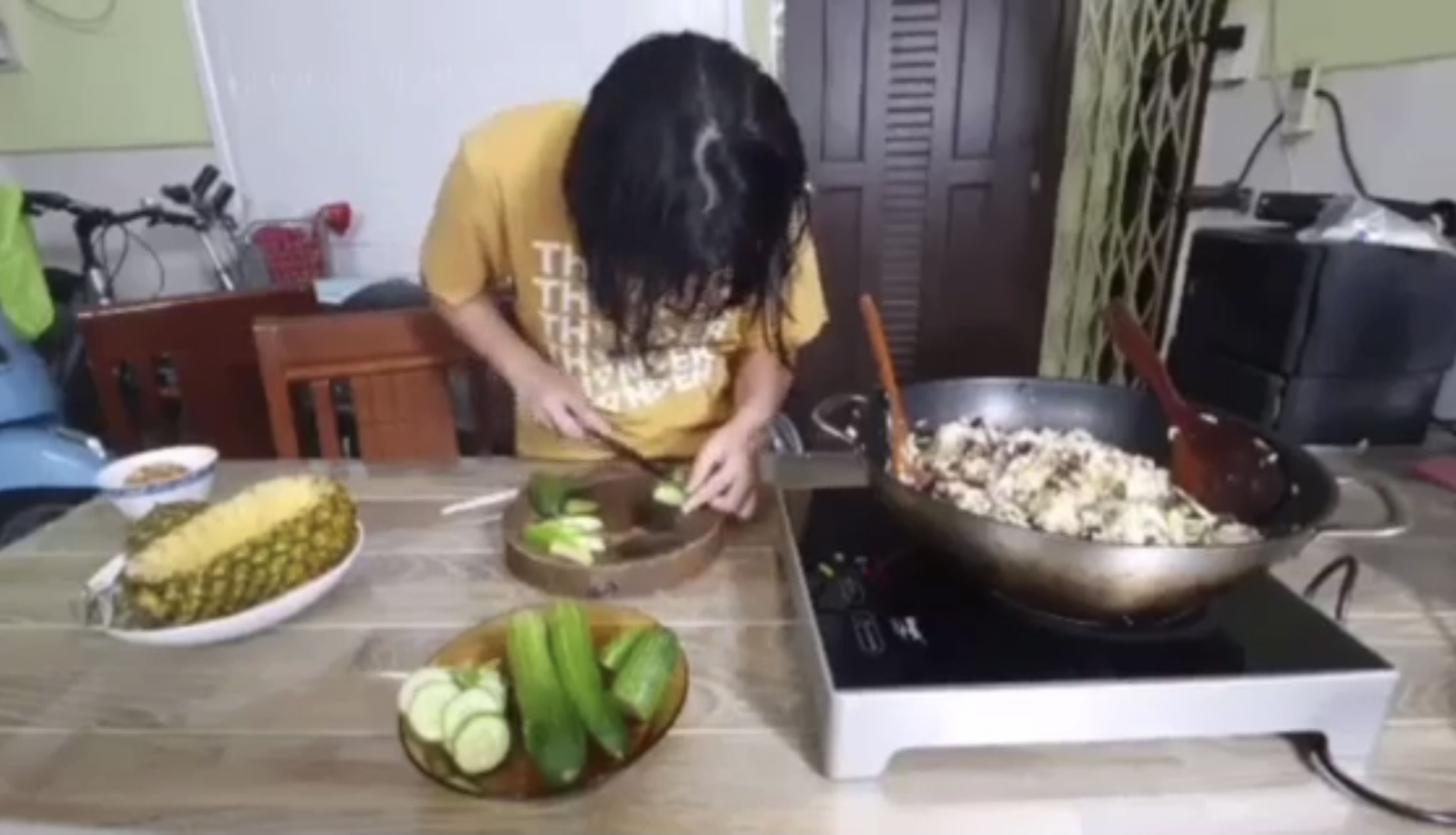 VĂN HÓA GIA ĐÌNH
TRẢI NGHIỆM
CÔNG CỤ GIẢI TRÍ VÀ HOẠT ĐỘNG
ÔNG BÀ
BỐ MẸ
BẠN BÈ
THẦY CÔ
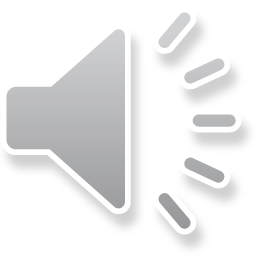 CHÂN THÀNH
CẢM ƠN
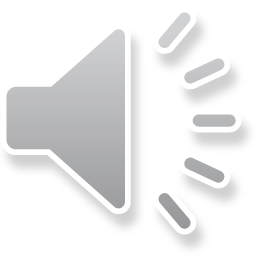